3D MAŠĪNABMW E30
Deivids ivasivs m3 
Rīgas valsts tehnikums
BMW E30 oriģināls
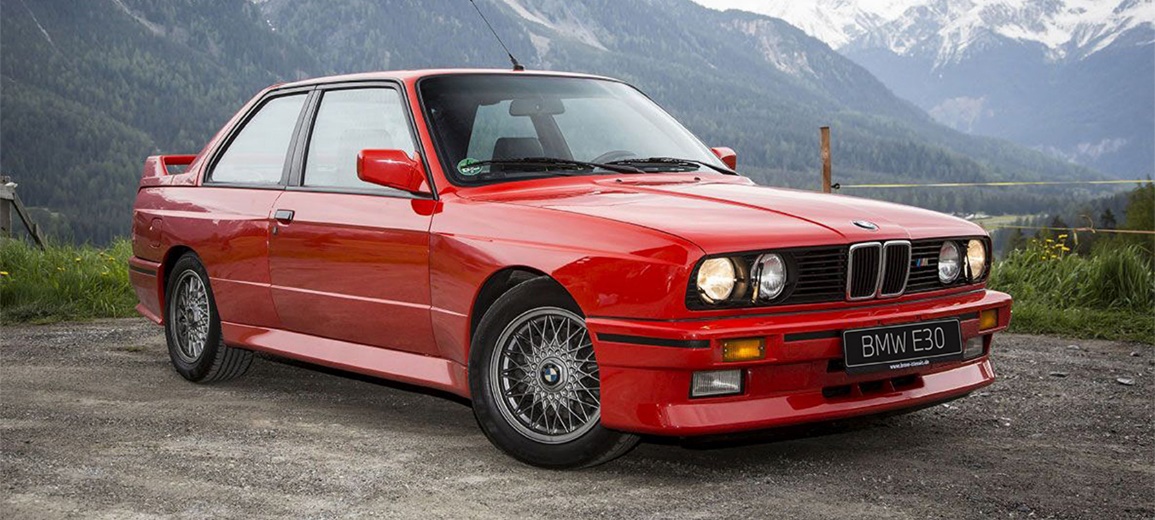 Ar degvielas patēriņu 8,9 litri/100 km  (vidēji), no 0 līdz 100 km/h 8,3 sekundēs, maksimālais ātrums 235 km/h, svars 1180 kg.
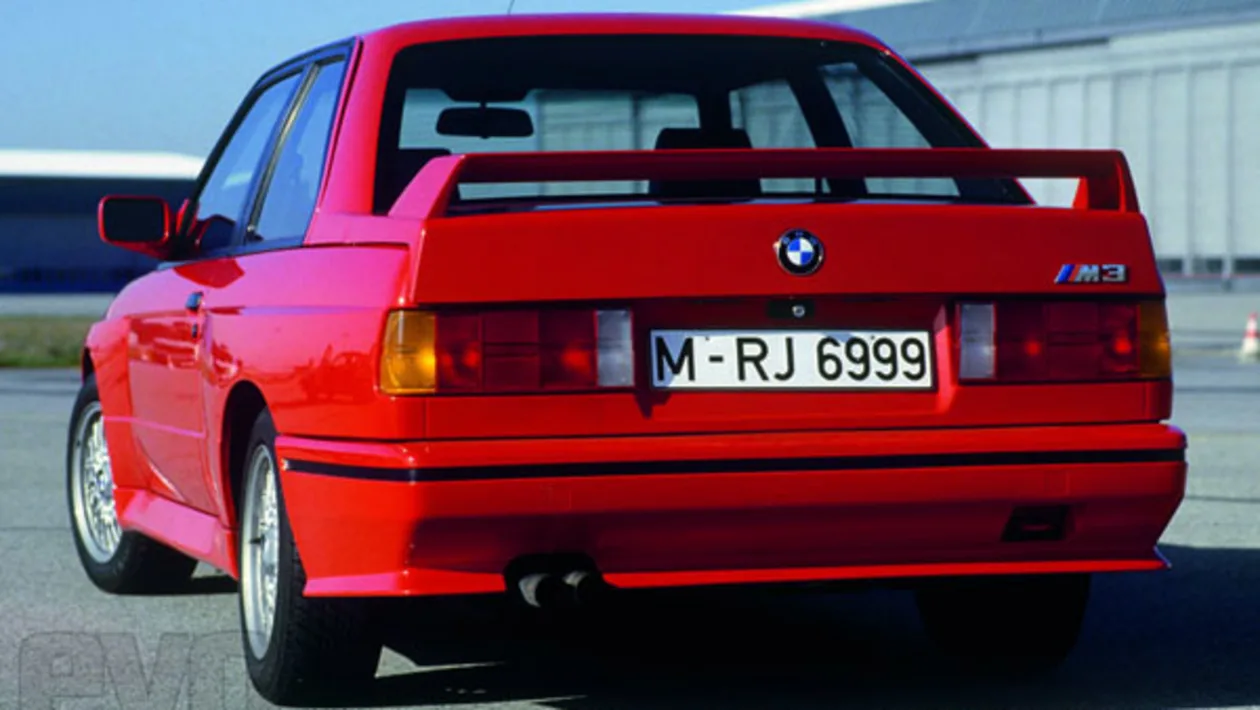 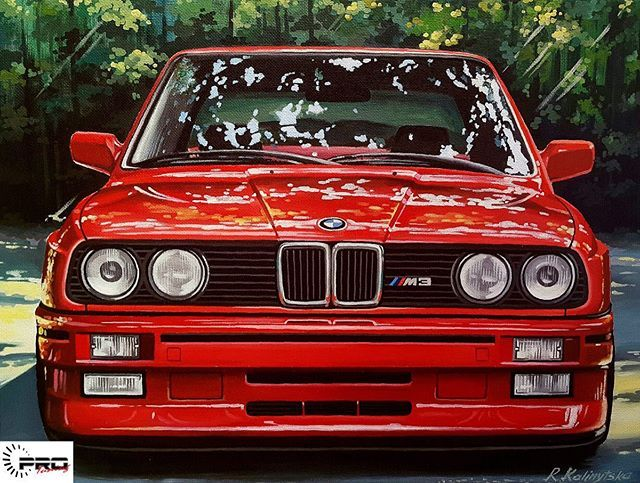 3D modelis BMW E30
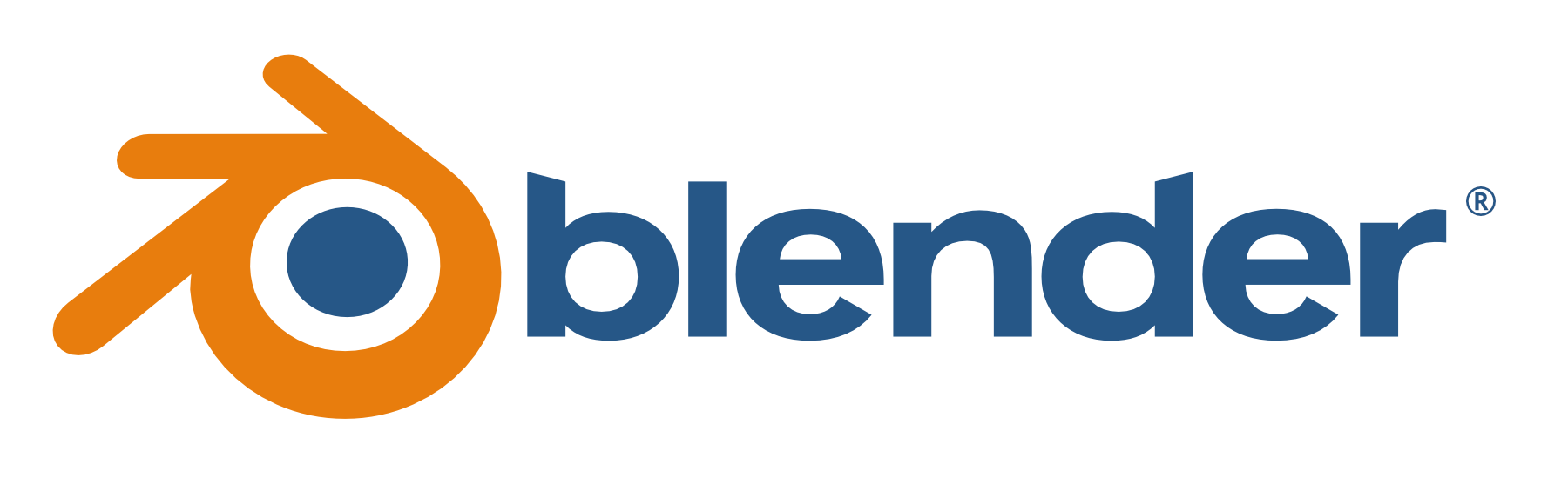 3D modelis taisīts programā                               .
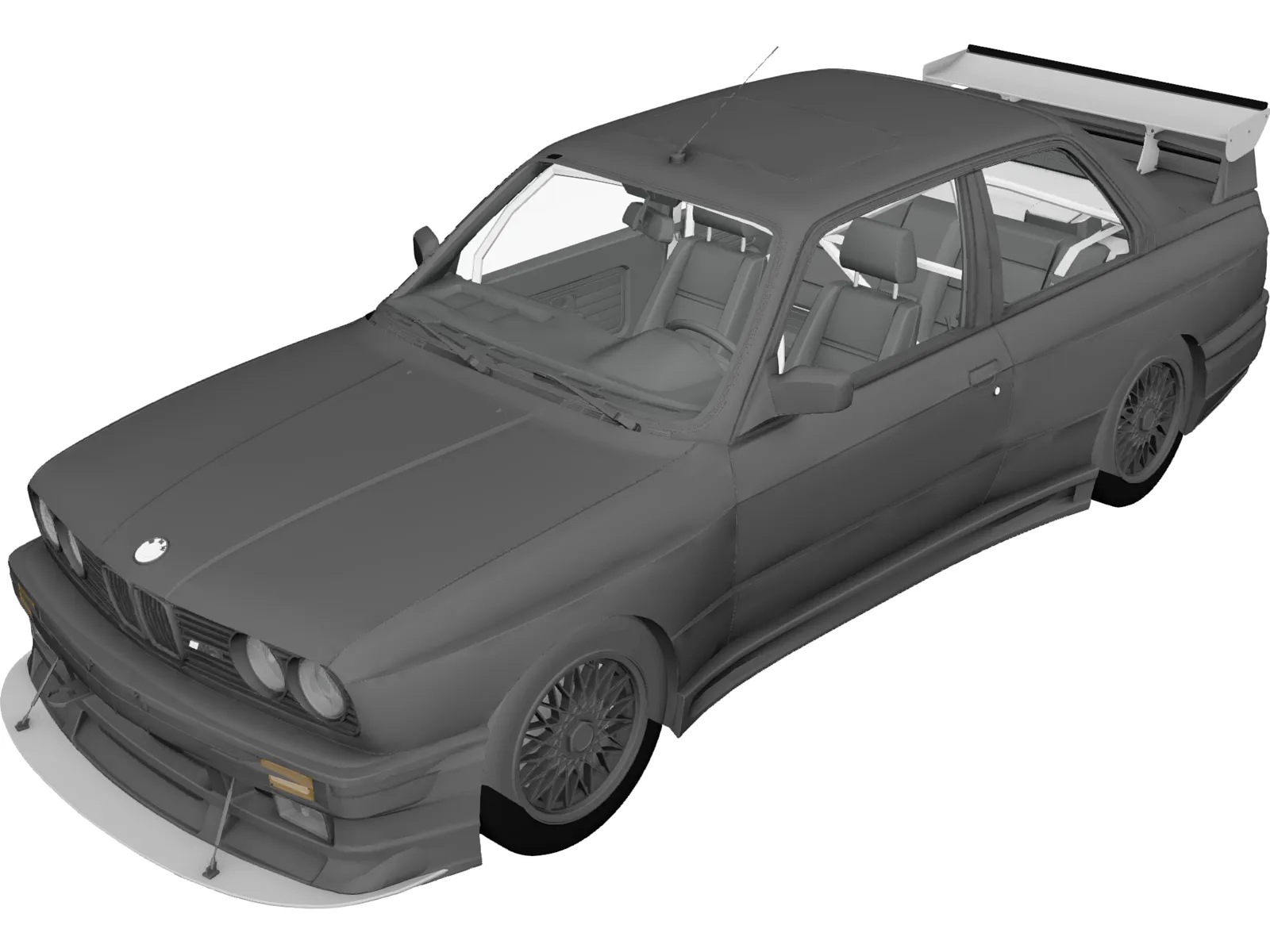